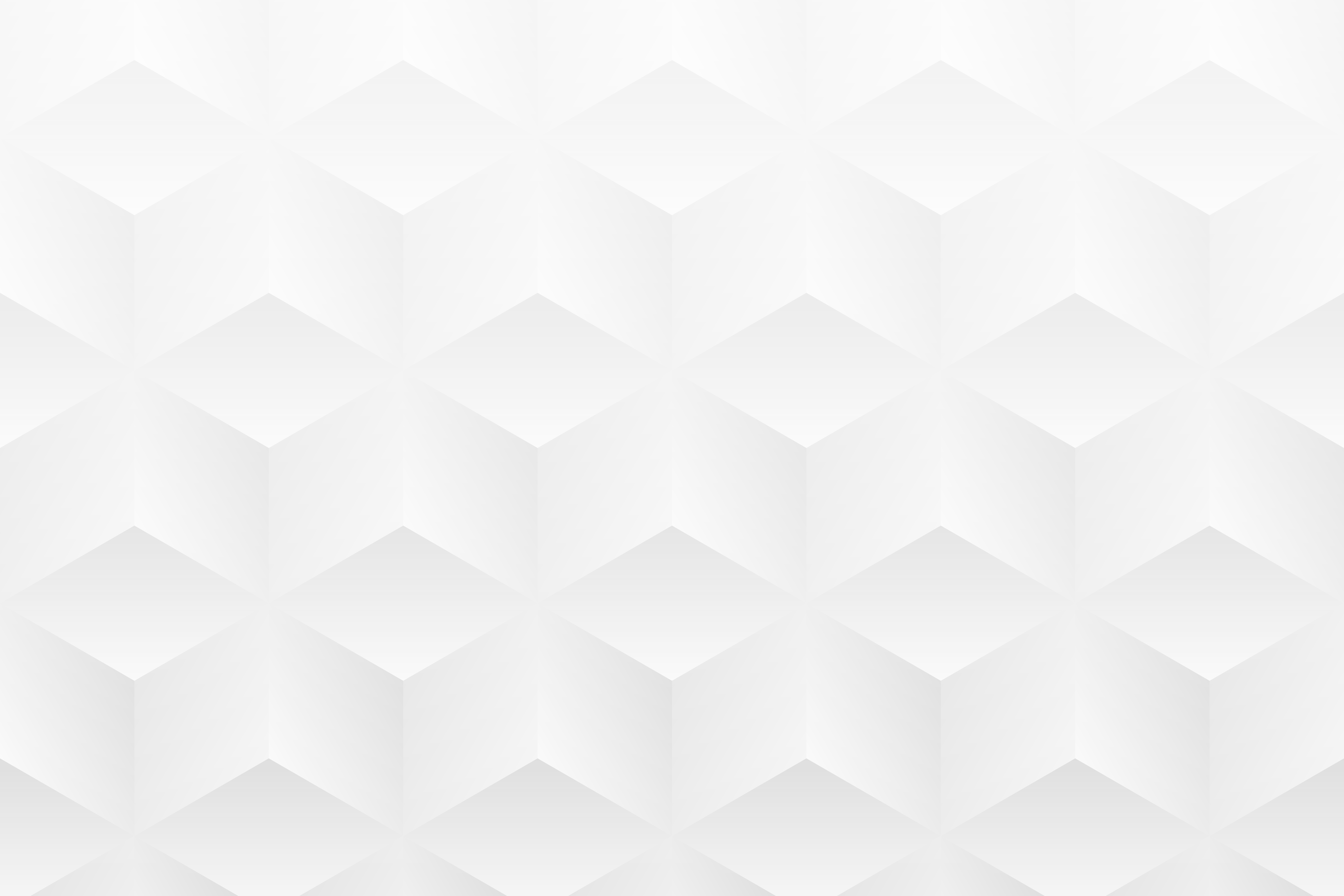 MODELLO DI BUSINESS MODEL CANVAS PER E-COMMERCE DI ESEMPIO per PowerPoint
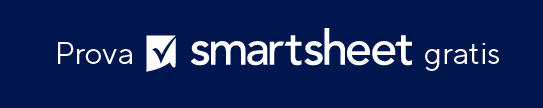 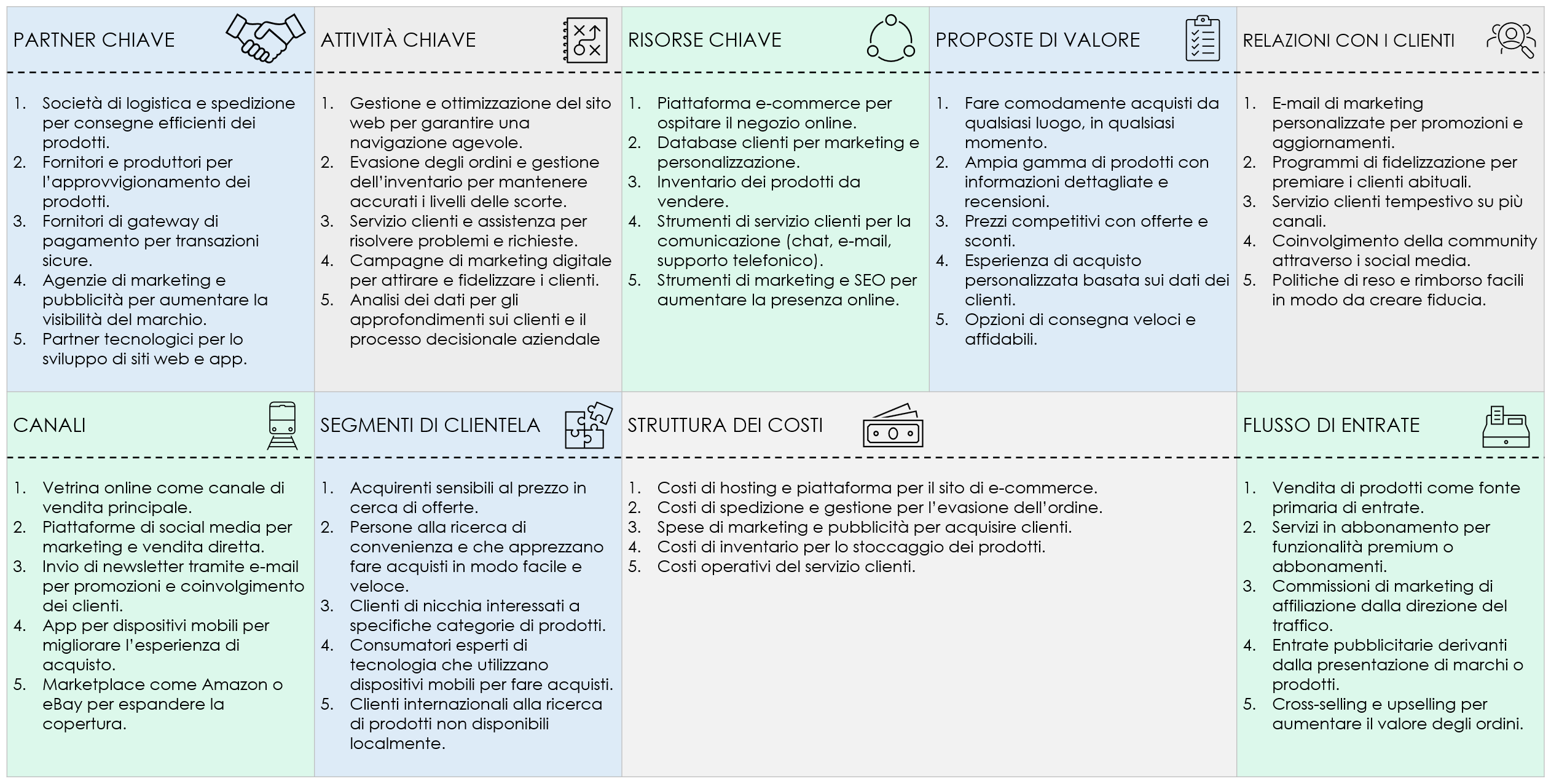 La slide seguente fornisce una panoramica completa di un modello di business di e-commerce, evidenziando le considerazioni chiave per ogni sezione.
MODELLO DI BUSINESS MODEL CANVAS PER E-COMMERCE DI ESEMPIO
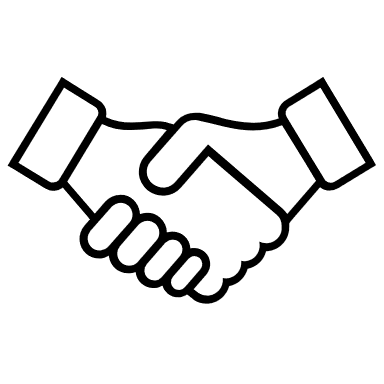 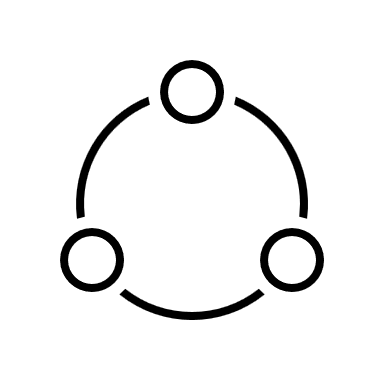 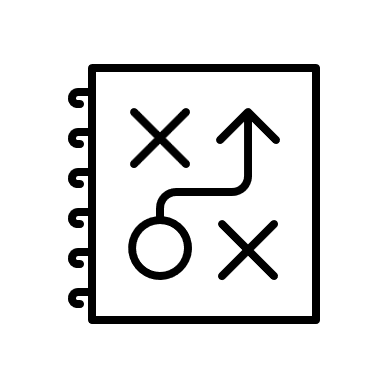 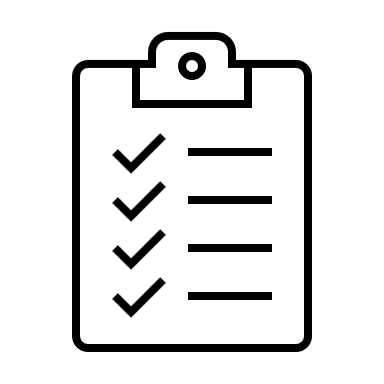 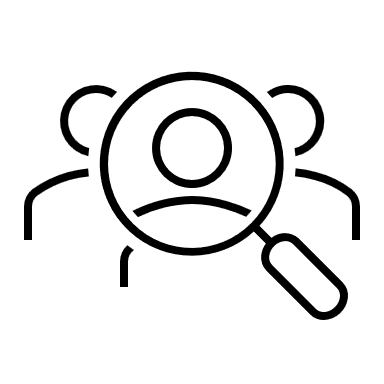 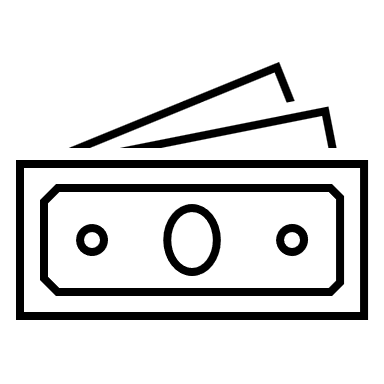 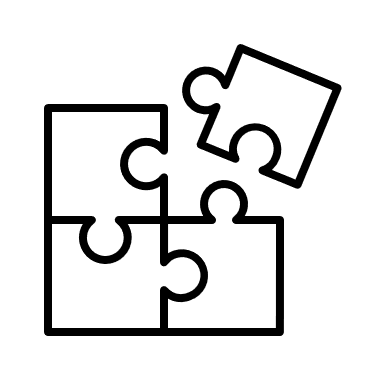 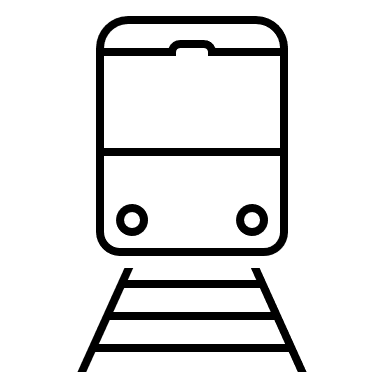 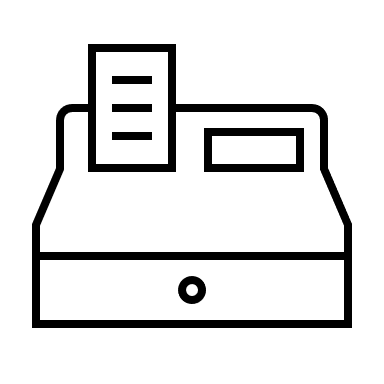